THE MEGIAR LANGUAGE
Presenter  PETER CHANNEL DAREK
PRESERVICE YEAR 3 
LAGUAGE & LITERAUTRE
THE UNIVERSITY OF GOROKA
27 SEPTEMBER 2012
LINGUISTIC CONFERENCE UKARUMPA
Overview
- Introducing the Megiar language
      -reasons as to why Ross (1987: 357) has classified Megiar as a  dialect of Takia,  
This talk proposes that Megiar is a separate language.
Evidence based on the phonology, morphology,  syntax, and sociolinguistics of the Megiar language
Introduction
The  Megiar language is one of the Austronesian languages spoken in the North coast region of Madang province. The Megiar village lies just opposite Karkar Island, one of the biggest Islands in Madang province.
Main reason as to why Ross has classified  the Megiar language as a dialect of Takia. 

Not focusing on the Megiar language but  many  Austronesian languages.
Sociolinguistics
Migration of the Megiar people from the Bel area (near Madang town)
Introduction of the Bel language through inter- marriage
Also migration from Karkar island to the Megiar area
Megiar as a result of migration from these areas
Influence of the Bargam language
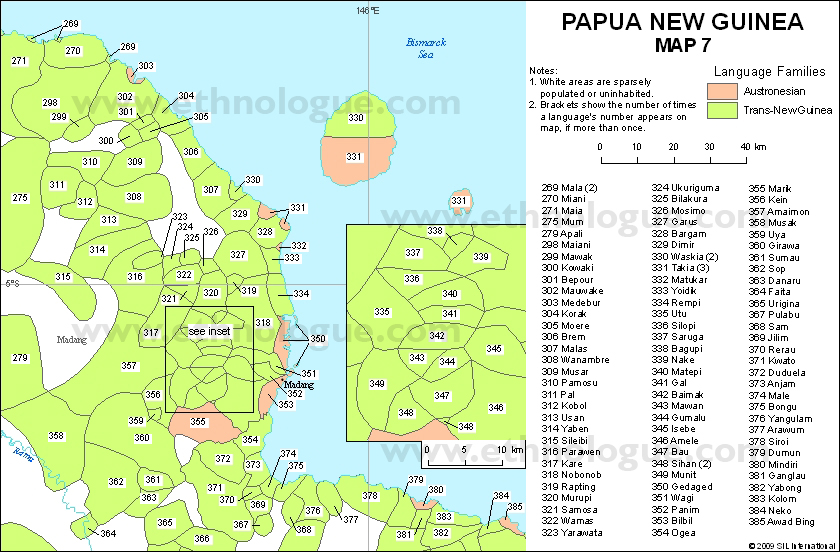 Megiar
Source: Ethnologue.com / SIL International
The migration of the Megiar people
The two distinct groups of migration;
People from Bel area near Madang town migrated further north to settle in the Megiar area.
Second wave of migration to Megiar was from the Southern tip of Karkar Island. They settled in Megiar a little bit later.
Introduction of the Bel  language
When the people migrated to  the Megiar area, the Non Austronesian speakers were already present. This has caused the Bargam language speakers to be far more influenced by the Bel speakers to adopt their language.
Classification of  the Megiar language
A language of Papua New Guinea
Population: 1000
Region: Madang Province, Sumkar District, Sumgilbar LLG  area, a coastal village along the North coast of Madang opposite Karkar Island. The Megiar village is near Serang village and Dylup estate.
Classification: Austronesian, Western Oceanic, North New Guinea linkage, Negero-Vitiaz, Bel, Nuclear Bel 
Dialect: Megiar is a language with only one dialect
Language use: Domains gradually diminishing, generally elderly people and middle aged people.
Phonology in the Megiar language
Consonants in  the Megiar language
Vowels in the Megiar language
/i/    iloman    ‘cliff’		                  /ɔ/    ong      ‘you’
               iwon      ‘husband/wife’	                            ona   ‘there’
                iwog      ‘shout’ 		  /u/   ute     ‘see’
                iwoiwon   ‘four’	                          utur   ‘stand’                    
         			                                         urat   ‘work’
      /e/   ena    ‘here’			           
               en     ‘this’

     /a/  abi      ‘garden’
             ab       ‘house’
            atanman	‘plain/valley’
Syllable Structure
V - i    ‘fish’
VC- ay   ‘tree’
CVC-  kam ‘rope’
CCV-  ngi   ‘I’
Suprasegmental (stress)
The stress is  in Megiar language.
  the stress in Megiar language is not restricted stress is place any where in the words.  
stress a the word beginning
     tim  ‘wind’
 stress place in the middle of the word
     patui     ‘star’
Stress place at the word ending
    tamot     ‘man’
Morphology of the Megiar language
The Megiar language uses its own morphemes, but some morphemes are similar to Takia.
 		For instance:  
	-(Megiar)present tense  	ngai 	abi 	a 		ngau
				 	I     garden   locative                    go
					'I am going to the garden.'

	-Takia  present tense   	ngai 	abi 	lon 	             ngaue
	 				I      garden    locative                  go
					'I am going to the garden.'
 The Megiar language is  a more fusional language with affixes attached to the root words to mark tense, etc.
Pronouns in Megiar language
Use of affixes in the Megiar language
In most cases the verbs take a suffix or prefix to mark tense.
		1)   ngai 	ab 	a 		ngau
                    I    	house  locative	went
                     'I went to the house.'
               2)   ngai 	ab 	a 	ngau-s
                      I       	house    locative	 going
                      I am going to the house
Takia:
         1) ngai 	ab 	lon 		wau
              I   	house    locative   	went
              'I am going to the house.'
                  2)   ngai  ab         lon             ngau-da
                          I    house   locative      going
                          I am going to the house
Syntax in the Megiar language
Syntax in the Megiar language;
 the basic word order in Megiar is Subject, Object and Verb or (SOV).
Ong  anang  uni.           2)   ngi   in ifuni
       you   food    eat                    I   him  hit
    ‘ you eat the food’                ‘I hit him.’
3) Ngam  fud  nganis
    we    banana  eating
    ‘ we are eating banana’
Vocabularies in Megiar language compare to Takia language.
Megiar                                        Takia
Gublung        ‘black’                 bulkas     ‘ black’
Ngamag aine sekmon ‘five’   kafen       ‘five’
Mali              ‘yellow’               kadabog  ‘yellow’
Waibud 	‘fog’                     kawkaw    ‘fog’
Lad       	‘reef’                     mal          ‘reef’
Kakampein  ‘young woman’ kbakan  ‘young woman’
Conclusion
Megiar is a language of its own and not a dialect of Takia as shown by the differences  between the phonology, morphology, syntax and vocabularies of Megiar and Takia.
More research needs to be done to study and work on Megiar.
It would be an honor and privilege for me as an indigenous speaker to further work on my own language.
The end of my presentationTHANK-YOU!